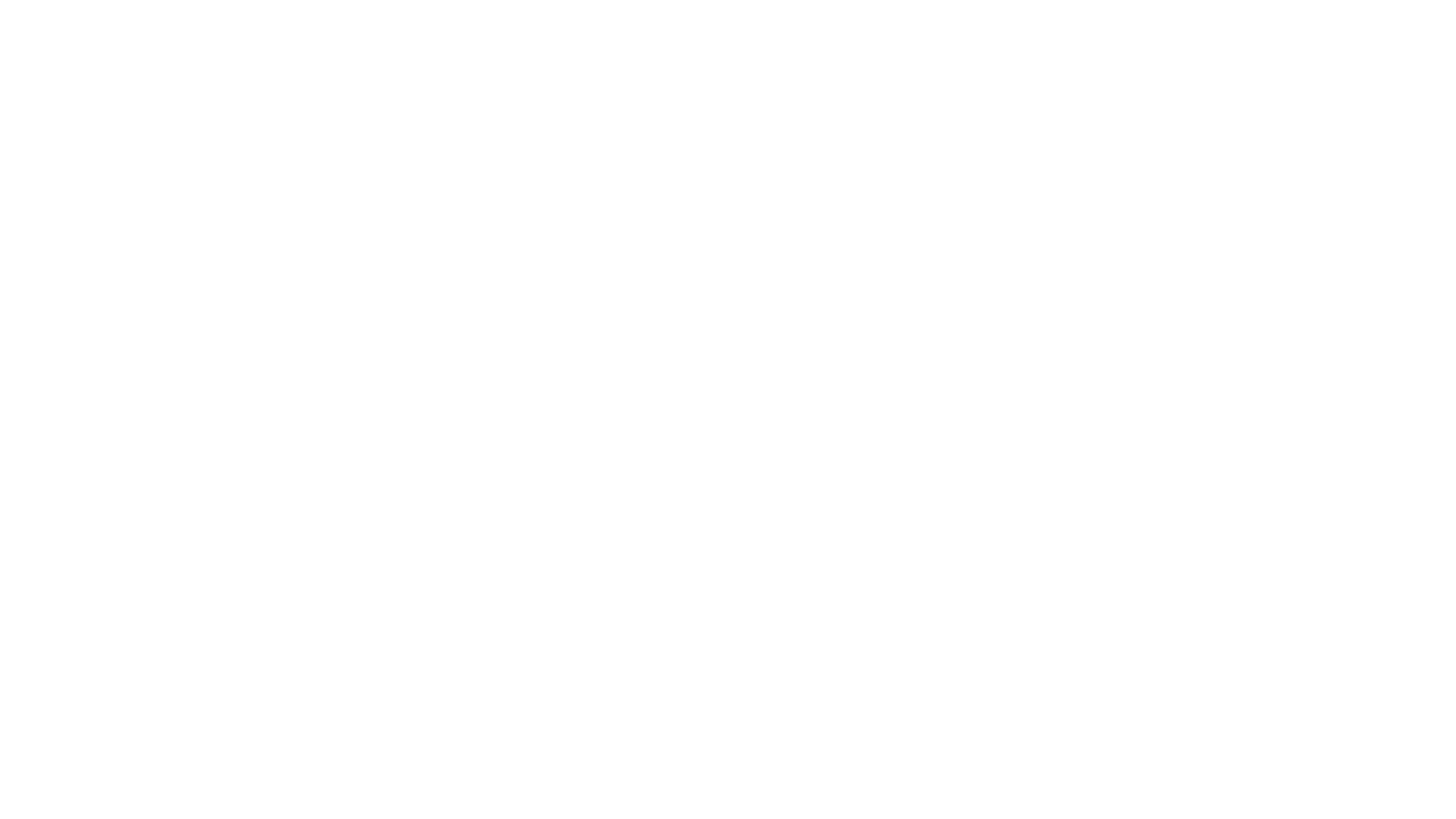 Endokrinologie
Odvětví medicíny zabývající se diagnostikou a léčbou hormonálních poruch
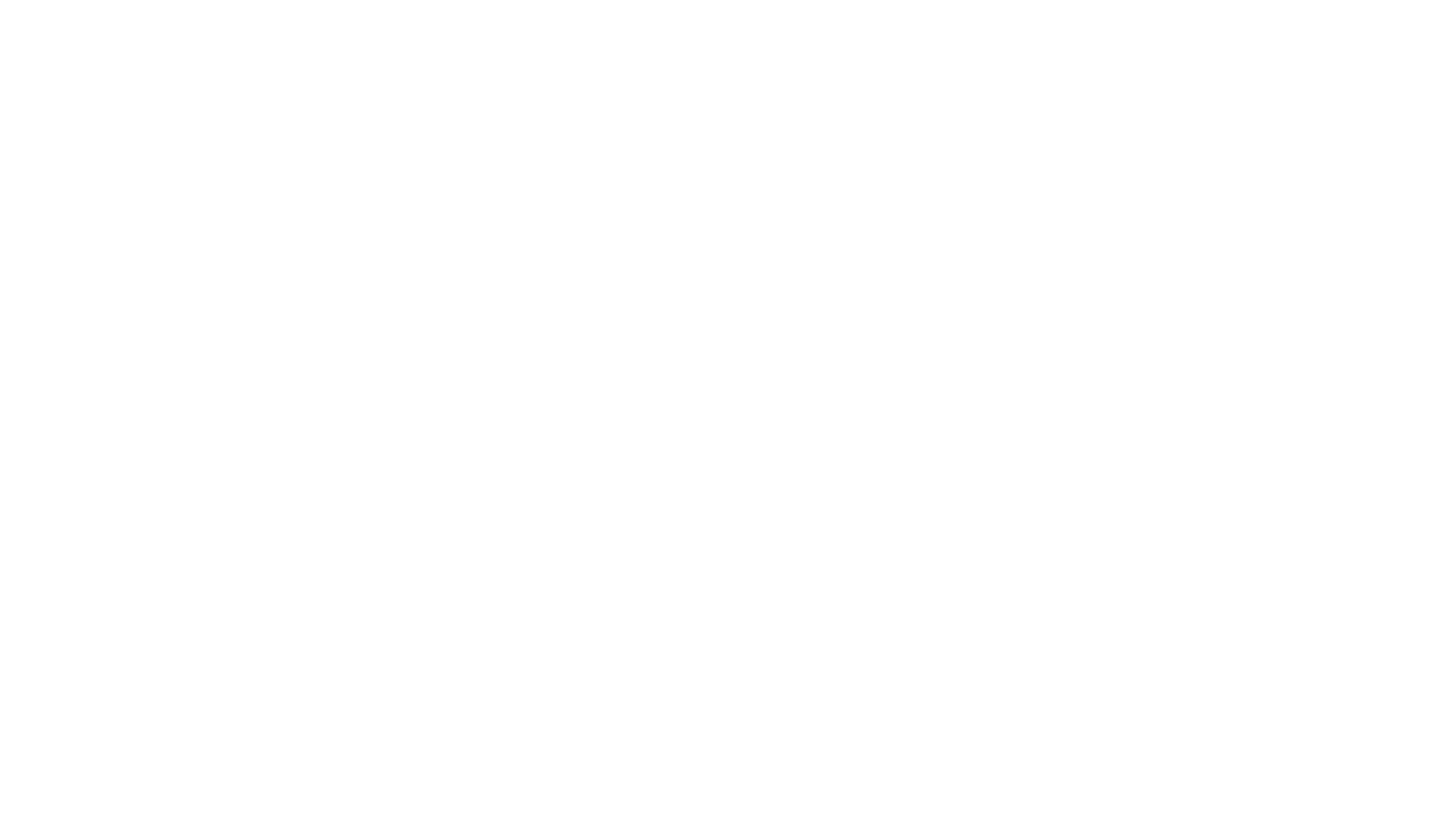 Chemický posel, který slouží v organismu k přenosu informací při řízení funkcí orgánů a metabolických procesů
Tvoří se:
 ve žlázách s vnitřní sekrecí (hypofýza, štítná žláza, Langerhansovy ostrůvky v pankreatu,..)
v difusně rozesetých endokrinních buňkách (v CNS, srdečních síních, ledvinách,..)
Podle chemické struktury:
Peptidové hormony (glykoproteiny)
Steroidní hormony
Deriváty tyrosinu (katecholaminy, hormony štítné žlázy)
Hormon
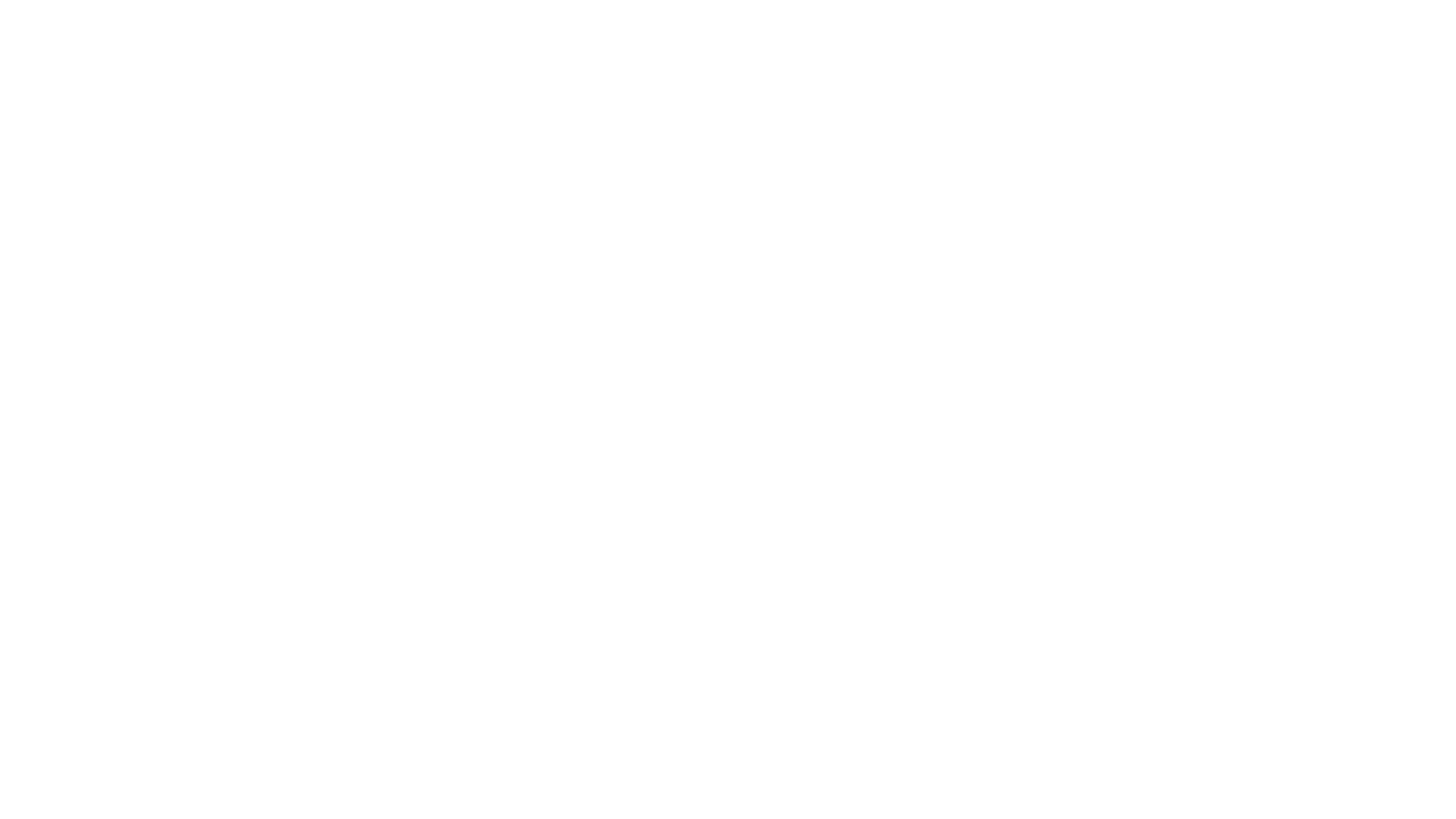 Regulace a účinky
Hormony a ostatní látkové signály vykonávají regulační funkci, při níž odpověď na signál zpětně ovlivňuje zdroj signálu
Hormon se váže na receptor: membránový/ jaderný, poté se uvolní intracelulární přenašeč, který předá v buňce hormonální signál dále. (takovými druhými posly jsou např. cAMP, Ca, NO,..)
Negativní zpětná vazba- odpověď se tlumí
Pozitivní zpětná vazba- odpověď se zesiluje
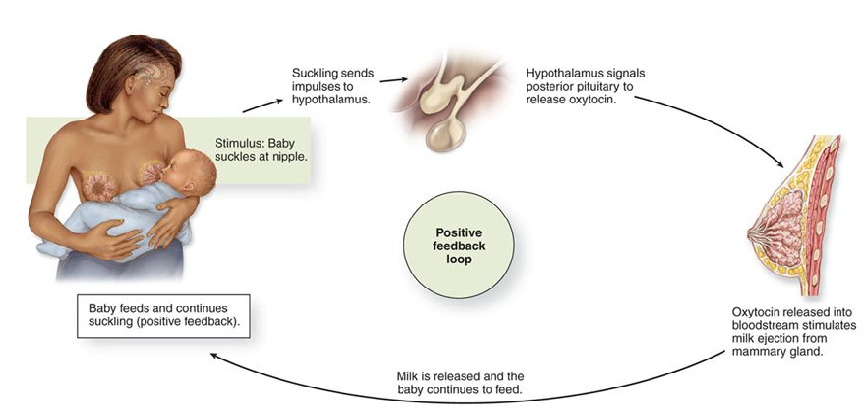 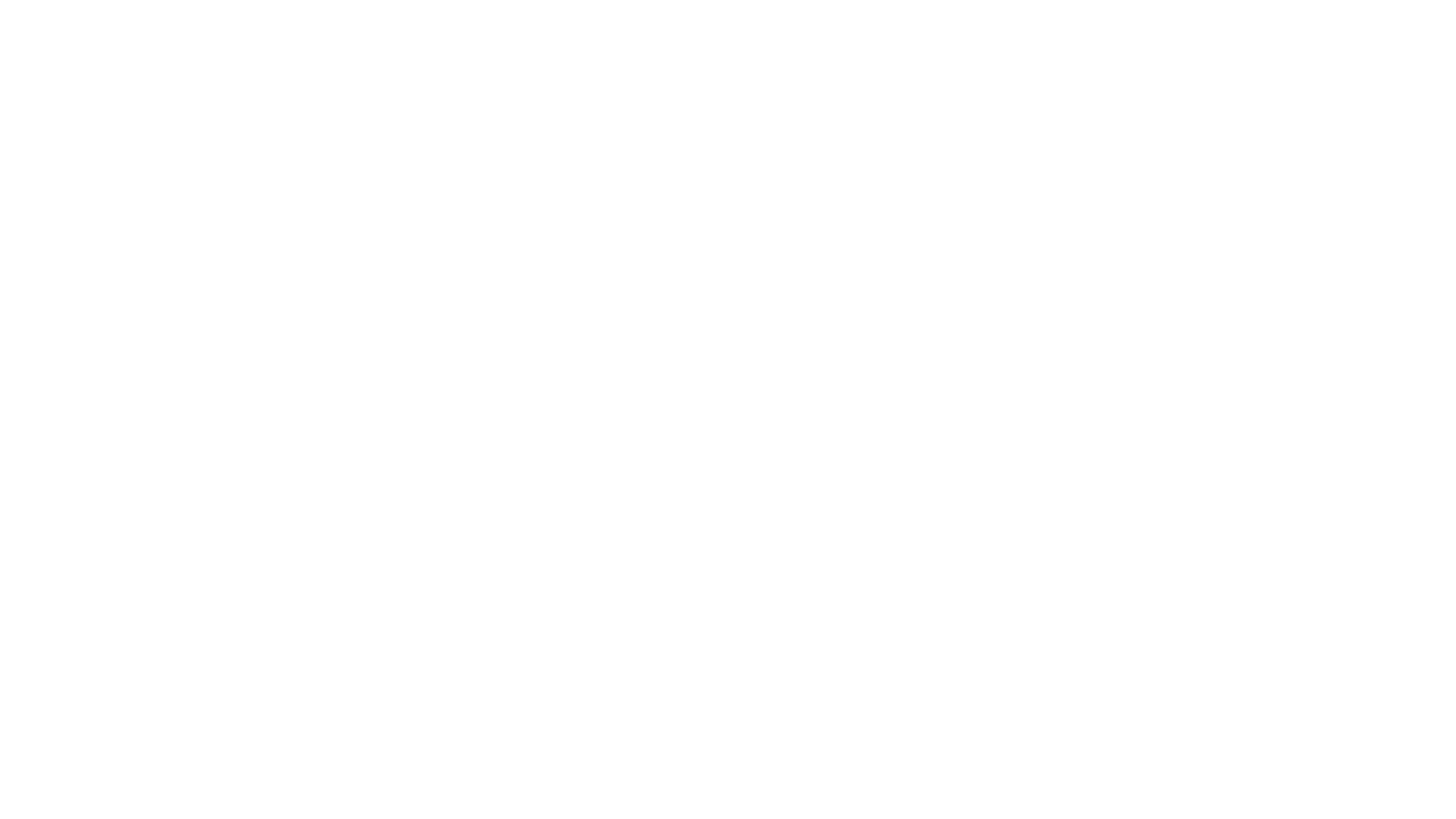 Hypothalamo-hypofyzární systém
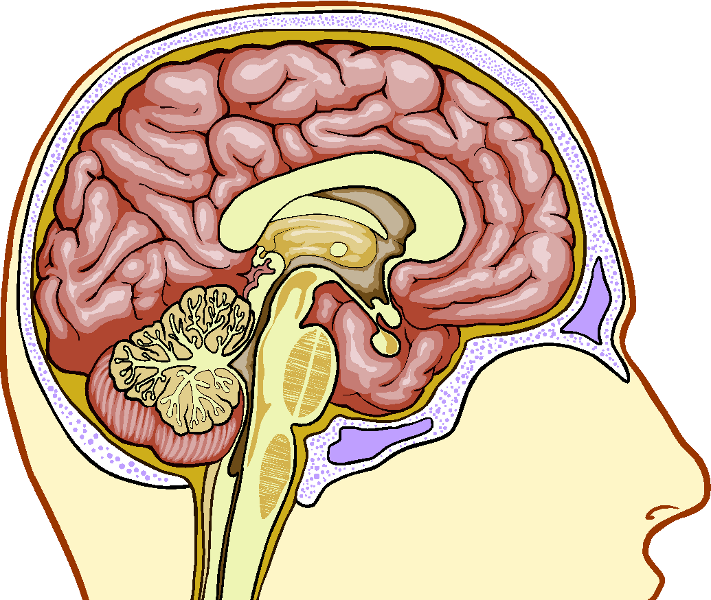 Hypothalamus je část diencephala (mezimozku), vybíhá v hypofýzu, která se dělí na adenohypofýzu a neurohypofýzu. Kromě endokrinních funkcí řídí příjem potravy, termoregulaci, spánek, osmotickou a vodní homeostázu,…
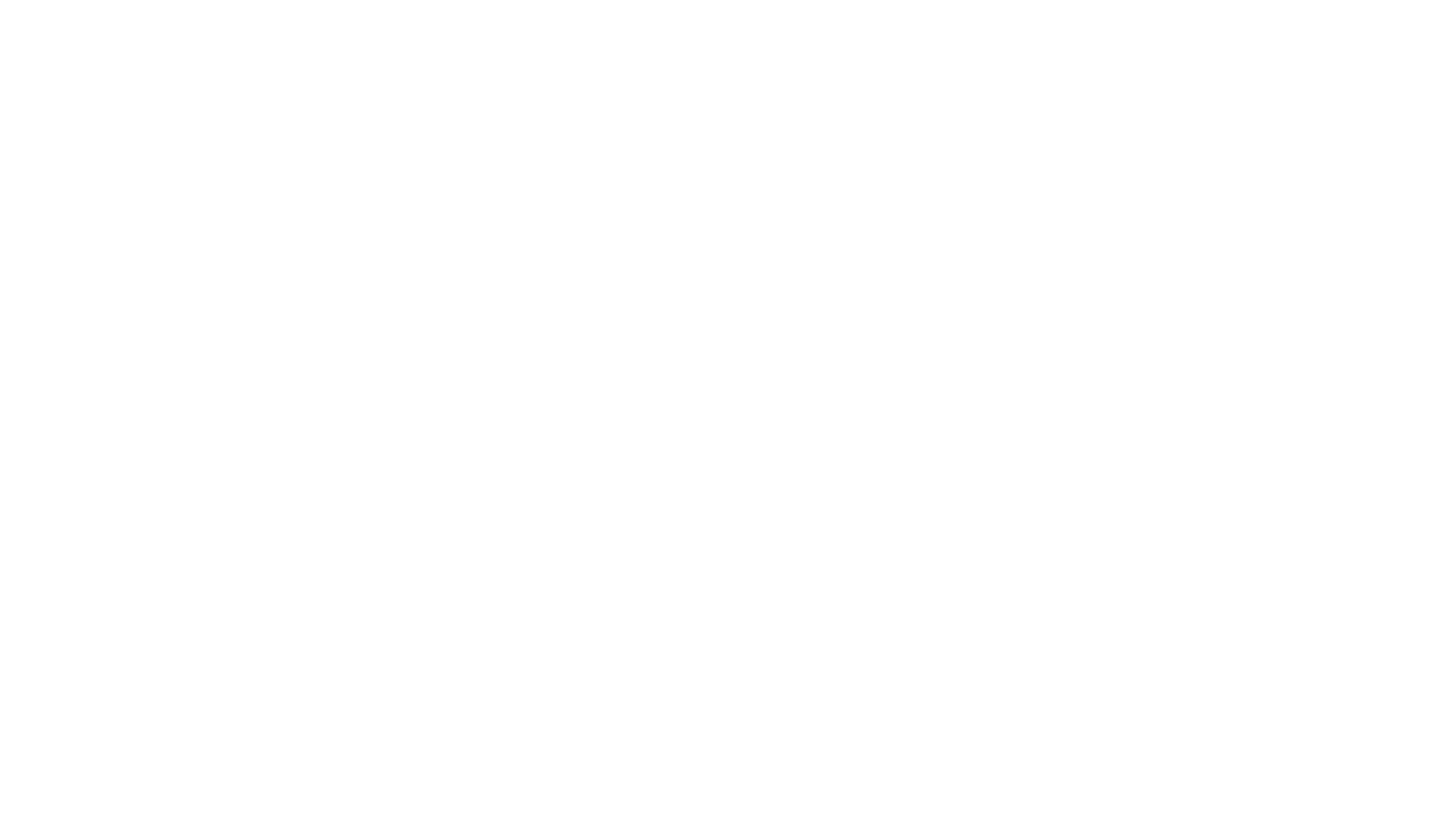 Liberiny – regulují uvolňování hormonů z                  adenohypofýzy 
Statiny- regulují uvolňování hormonů z                  adenohypofýzy 
Oxytocin
kontrakce svalových buněk mléčné žlázy
 kontrakce svalových buněk dělohy během porodu
kontrakce dělohy a svaloviny vývodných semenných cest během orgasmu
Antidiuretický hormon/ ADH/ Vasopresin
Zvyšuje resorpci vody ve sběrných kanálcích v ledvinách
Hypothalamus
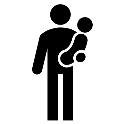 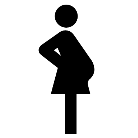 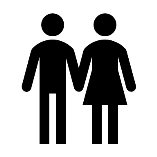 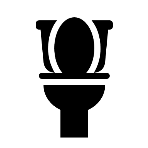 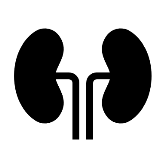 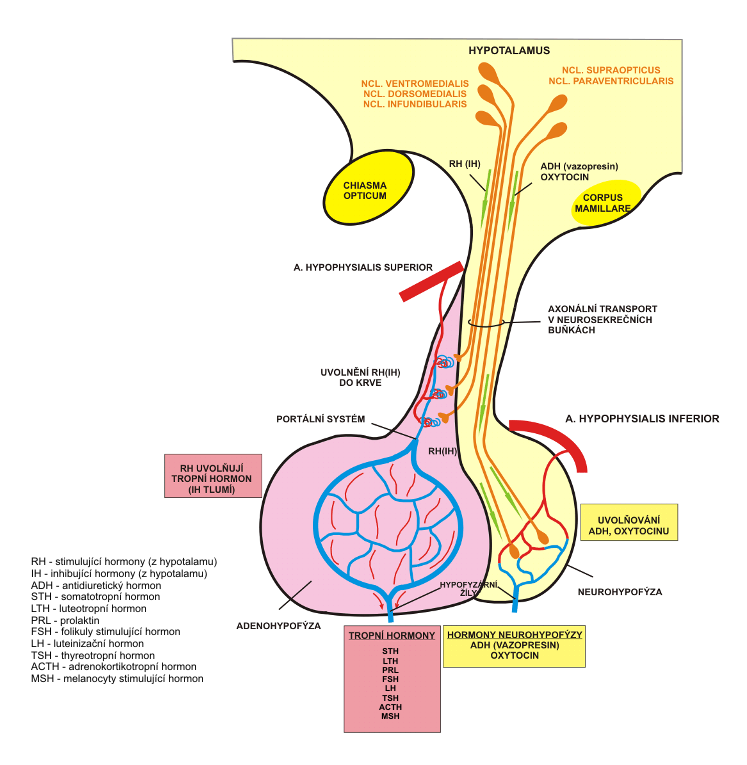 Liberiny, statiny
Gn-RH- gonadoliberin
TRH- thyreoliberin
CRH- kortikoliberin
PIH= GnIH= dopamin/ prolaktostatin
SIH- somatostatin
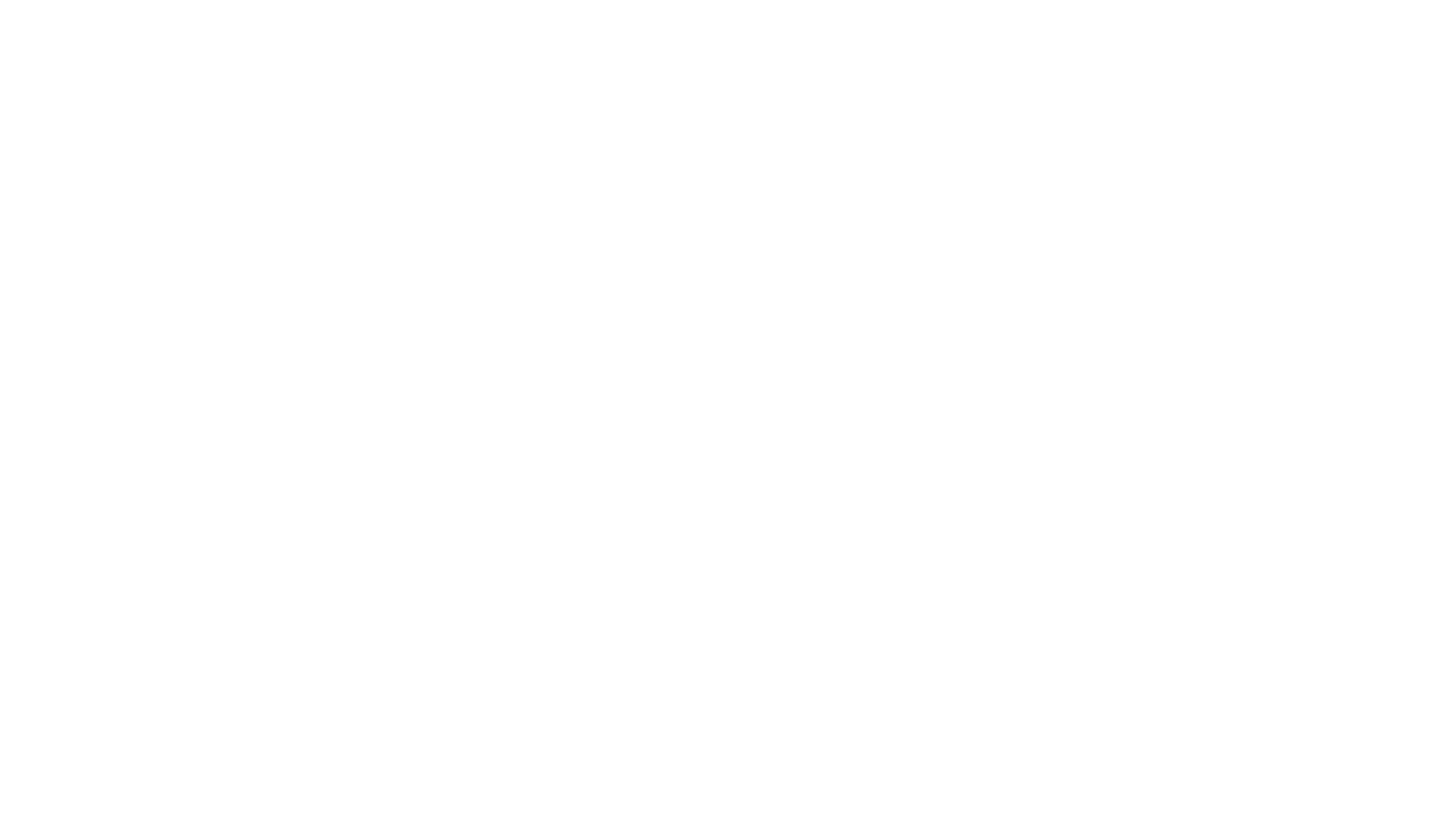 STH Somatotropin (růstový hormon)
Zvyšuje proteosyntézu, mobilizuje tuk, zvyšuje výdej glykogenu z jater
PRL Prolaktin
Stimuluje růst mléčné žlázy a tvorbu mateřského mléka
TSH tyreotropin
Stimuje tvorbu hormonů štítné žlázy (trijodtyroninu T3 a tyroxinu T4)
FSH Folikulostimulační hormon
Stimuluje růst ovariálních folikulů u žen a spermatogenezi u mužů
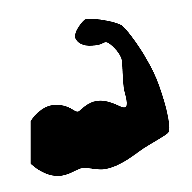 Adenohypofýza
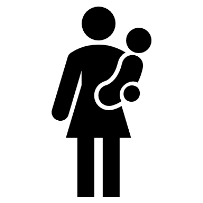 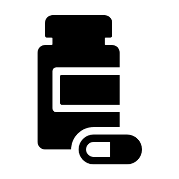 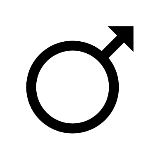 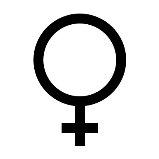 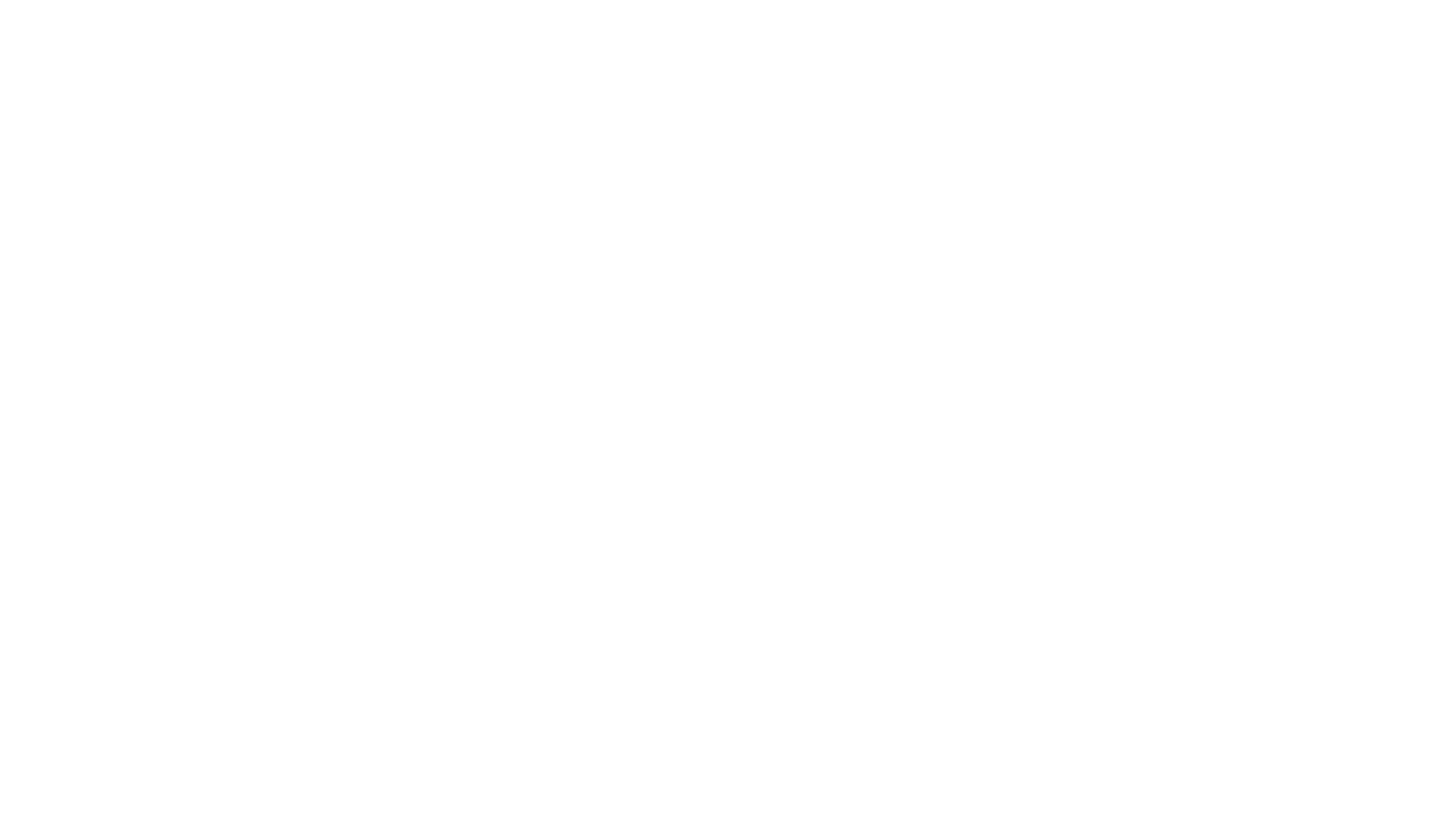 LH Luteinizační hormon
Stimuluje produkci estrogenu a progesteronu ve vaječnících a způsobuje ovulaci, u mužů působí na tvorbu testosteronu v Leydigových buňkách
ACTH adrenokortikotropní hormon
Zvyšuje produkci hormonů kůry nadledvin
Glukokortikoidy- kortisol- metabolismus sacharidů, proteinů, lipidů
Mineralokortikoidy- aldosteron- zvyšují zpětnou resorpci Na+ →zvyšují TK; zvyšují ztrátu K + a H + močí
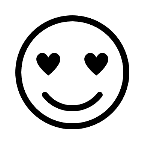 Adenohypofýza
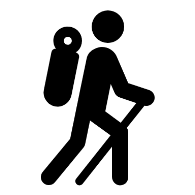 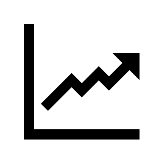 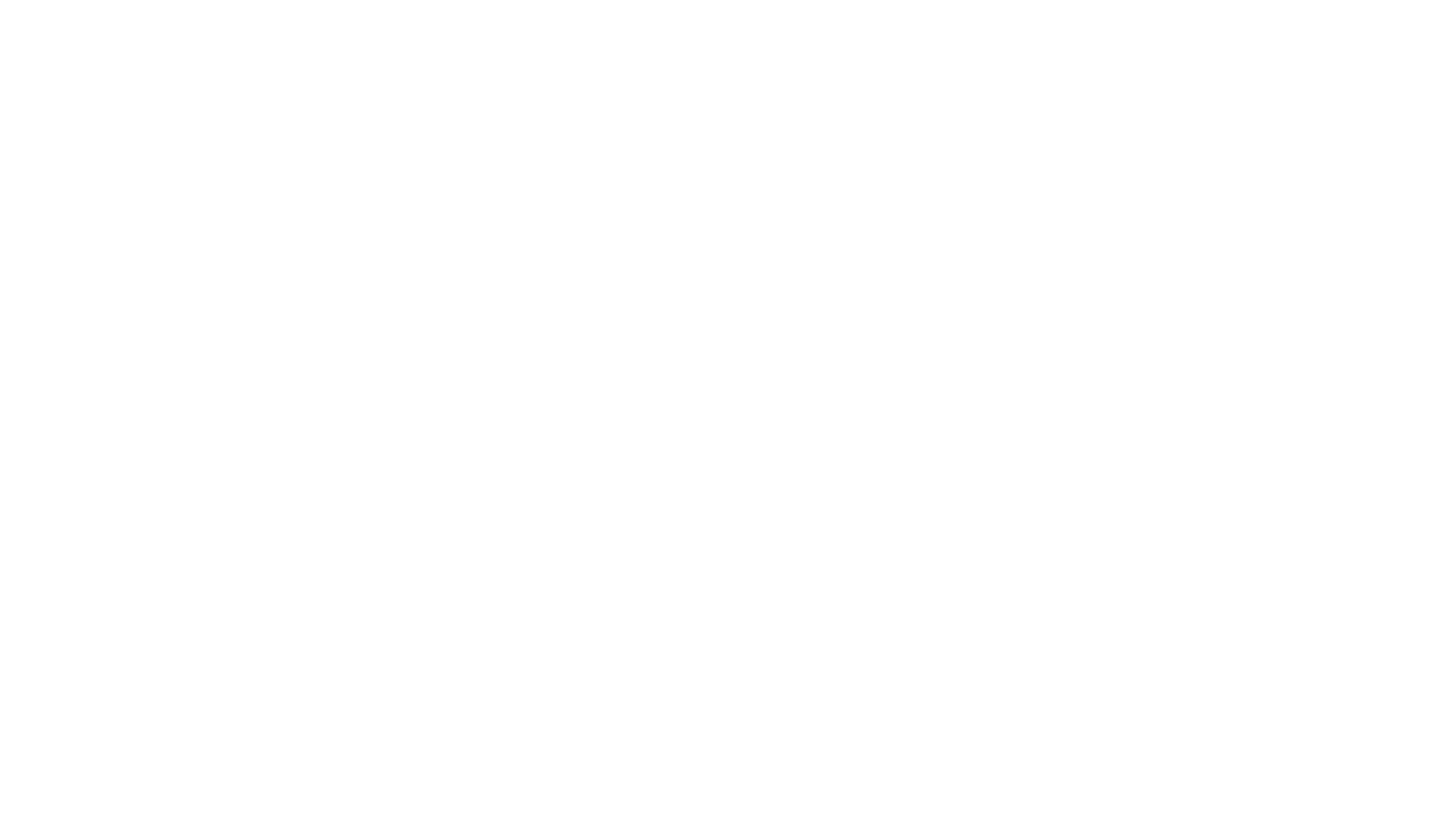 Příčiny: Tumory, úrazy, zánětlivé změny, cévní postižení, vrozené poruchy, autoimunitní poruchy..
Poruchy spánku, termoregulace, psychické poruchy
Poruchy štítné žlázy, gonád,.. (statiny, liberiny)
Diabetes insipidus- centrální (periferní- necitlivost ledvin k ADH)
   nedostatek ADH, polyurie, polydipsie
SIADH- syndrom nepřiměřené sekrece antidiuretického hormonu
     zvýšená sekrece ADH, hyponatrémie, 
        hypoosmolalita séra, expanze objemu ECT, 
        plicní edém, edém mozku
Onemocnění hypothalamu
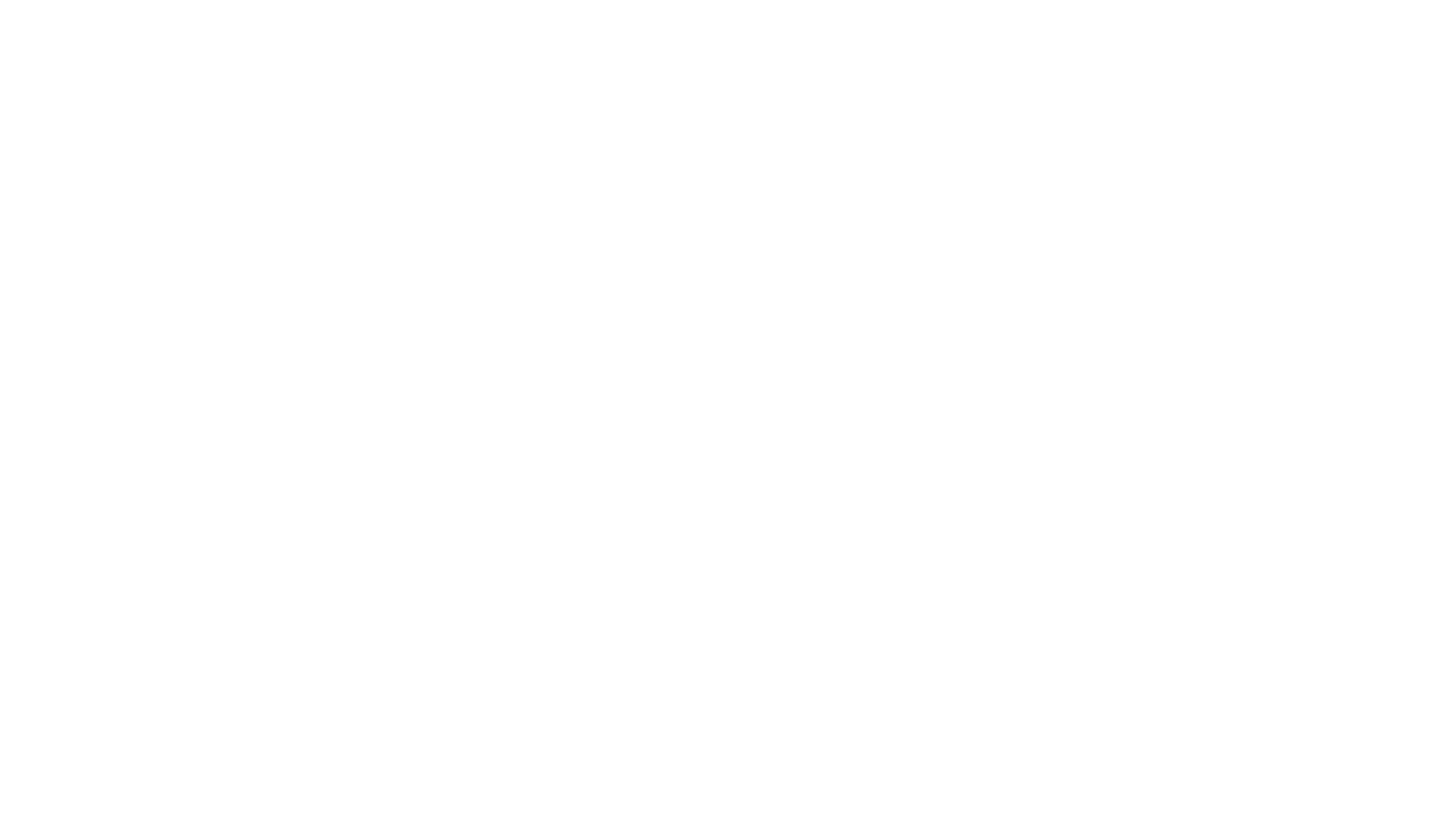 Hypopituarismus- snížená sekrece hormonů hypofýzy, nejčastěji útlak tureckého sedla nádorem, infekce, infarzace
Příznaky: lokální (výpadky zorného pole,   dvojité vidění)/ celkové (zástava růstu, amenorhea, nažloutlá kůže, únava)
Nádory hypofýzy
Hypofunkční
Hyperfunkční- prolaktinom, somatotropinom, kortikotropinom,..
Hyperprolaktinémie
fyziologické příčiny: kojení, gravidita, stres
Léky: antidepresiva, estrogeny, nikotin
Patologie: prolaktinom, cirhóza, sclerosis multiplex
Onemocnění hypofýzy
Akromegalie/ gigantismus/ somatotropinom
Akromegalie- vzniká po pubertě
Gigantismus- vzniká před pubertou
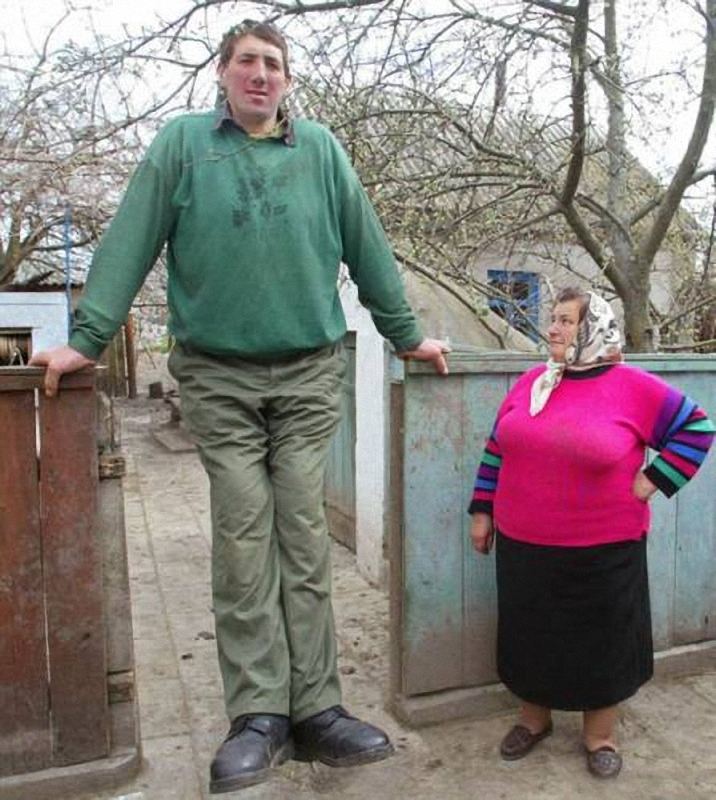 Cuschingova choroba/ kortikotropinom
Cuschingův syndrom- ACTH dependentní= cuschingova choroba
    - nadprodukce ACTH (adenom 
      hypofýzy, ektopicky- ca plic)
Cuschingův syndrom- ACTH independentní
   - nadprodukce kortizolu  (kortikoterapie, adenom kůry nadledvin)
Cuschingoidní habitus- měsícovitý obličej, býčí šíje, centrální obezita, tenká kůže, steroidní myopatie, hypertenze, steroidní diabetes, osteoporóza,..
Diabetes mellitus
Chronické onemocnění s vysokou morbiditou a mortalitou, v ČR nyní asi 850 tis osob s DM
Základním znakem je HYPERGLYKEMIE 
Způsobena: nedostatečnou tvorbou inzulinu, jeho nedostatečným působením nebo kombinací
Nedostatek inzulinu → narušení transportu glukózy z krve do buňky → hyperglykémie, nedostatek glu uvnitř buněk; stimuluje se glykogenolýza, glukoneogeneze a štěpení triacylglycerolů na mastné kyseliny (úbytek hmotnosti, nechutenství)→ vznikají ketolátky → ketoacidóza → ketonurie
Hyperglykémie → glykosurie → polyurie → žízeň
Další nežádoucí účinky: únava, špatné hojení ran,…
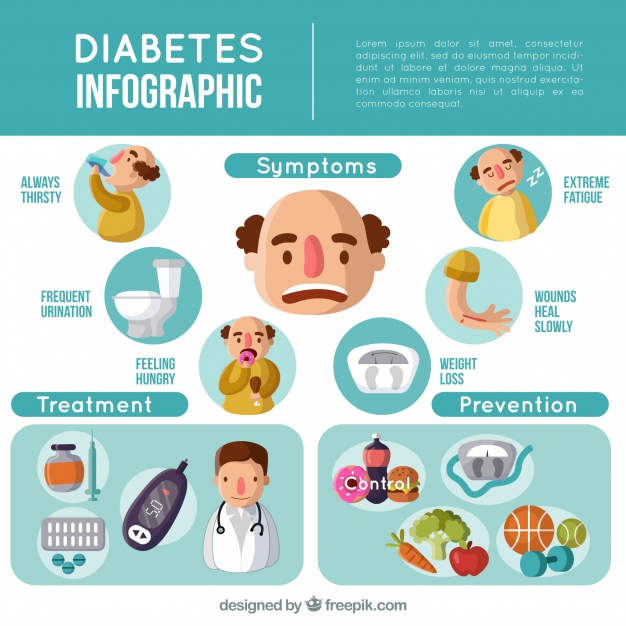 Diabetes mellitus 1.typu
Autoimunitní onemocnění- postupná destrukce beta buněk pankreatu a úplné chybění sekrece inzulinu
Dělení:  klasický typ- od dětství, časté ketoacidózy
               LADA- latent autoimunne diabetes in adults- rozvíjí se později, může mít zbytkovou sekreci inzulinu
Vyšší riziko autoimunit
V době prvozáchytu glykemie výrazná, může vzniknout i ketoacidotické koma
    (nedostatek inzulinu a ↑koncentrace glukagonu způsobí ↑tvorbu ketolátek → acetoacetátu a beta-
    hydroxybutyrátu → ↓ pH → acidóza dráždí dýchací centrum → Kussmaulovo dýchání, foetor
   acetonemicus → poruchy vědomí)
Dg:  klinika, glykemie, glykosurie v moči, ↓Cpeptid lačný i stimulovaný, protilátky (anti GAD, anti- IA2, anti IAA)
Léčba: insulin
Diabetes mellitus 2.typu
Chronické zvýšení glykemie kvůli insulinové rezistenci- časem se beta-bb vyčerpají a může dojít k absolutnímu nedostatku insulinu
Glykemie stoupá pomalu- často asymtomatický průběh a náhodná diagnostika
Etio: genetická predispozice+ obezita+ nedostatek pohybu
Dg.: Glykemie v plazmě (ve 22, před jídly, po jídle- 2 hod, lačná- 8 hod po jídle)
                - glykemický profil (před a po jídle, ve 22 hod – 7hodnot)
                - velký glykemický profil (+ ve 3 v noci)
           oGGT- vypít 75g glc ve 200ml tekutiny- měří se za 120 min
           Cpeptid
           HbA1c- glykovaný hemoglobin
                      - odráží gly za posledních 6-8týdnů je <4,5%
Léčba
Dieta (omezit jednoduché cukry, nesladit, omezit cholesterol, tuky, sůl, dostatek vlákniny)
Fyzická aktivita (aerobní alespoň 4x/týden zvýší citlivost tkání k insulinu, redukace hmotnosti)
Farmakologická léčeba
- perorální antidiabetika (PAD)
- insulin- intenzifikovaný režim,   konvenční režim
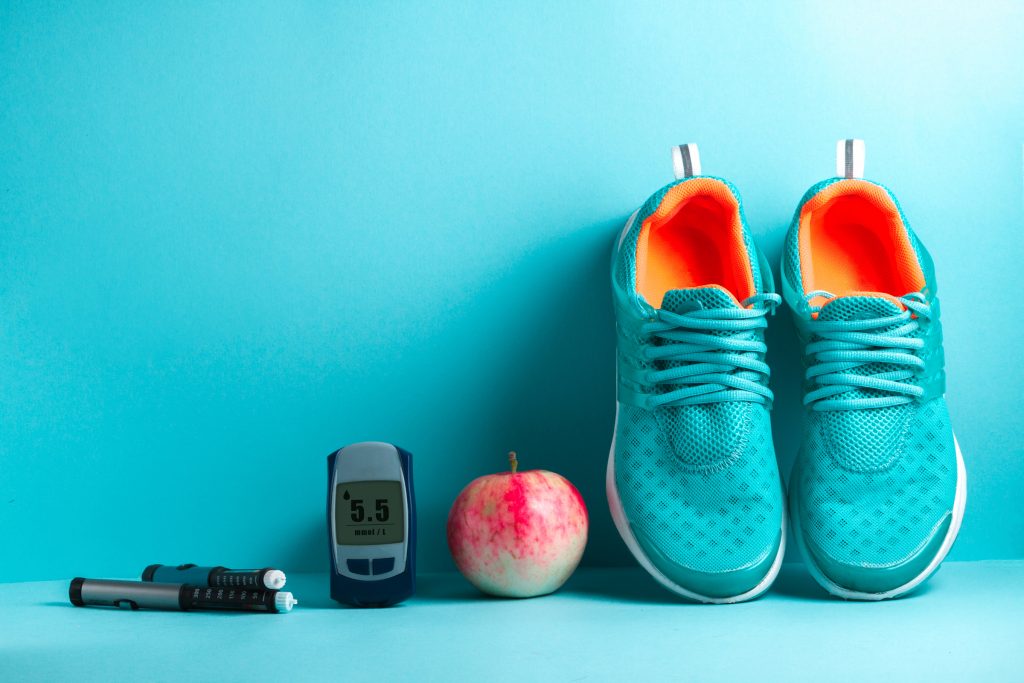 Insulin
PAD- perorální antidiabetika
Další formy
MODY- maturity onset diabetes of the young, obvykle asymptomatické, u lidí do 30let
Gestační diabetes- nově vzniká v graviditě a mizí po porodu
                              - oGTT mezi 24.-28.t.g. u všech
Prediabetes- vyšší glykemie nalačno nebo poručená glukosová tolerance
Sekundární diabetes- endokrinní (vyšší kortisol, STH, fT4, feochromocytom)
                                   pankreatoprivní (CF, trauma, hemochromatóza)
                                   léky (kys.nikotinová, glukokortikoidy)
                                   infekce (kongenitální rubeola, CMV)
                                   Downův sy, Klinfelterův sy, Turnerův sy,..
komplikace
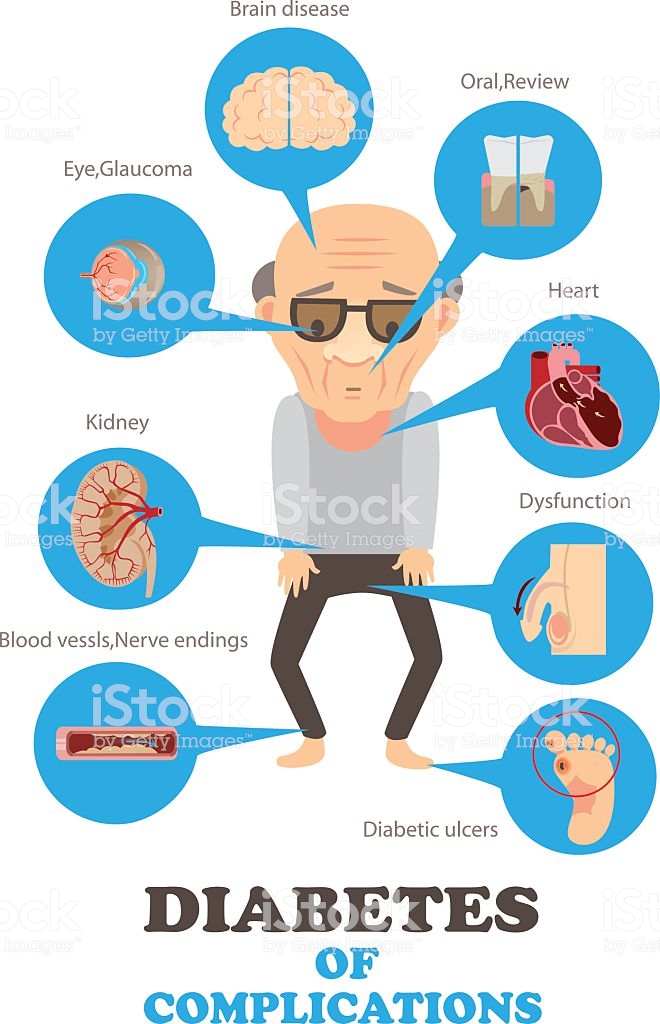 Diabetická ketoacidóza, ketoacidotické koma
Laktacidóza, koma
Hypoglykemie
Nefropatie
Retinopatie 
Polyneuropatie
Syndrom diabetické nohy
ICHS, CMP, ICHDKK